2020 CFMA Conference
Government Contracting Entry Considerations & Guidance
Matt Griffin & Jim Gilbert
2
Overwhelming or Not? 
Resources – Internal and External 
Technology and ERP Considerations 
Project Plan 
Locate Government Work
Government Contracting – Why?
Where to Begin 
COVID-19 Impact 
Government Compliance 
Company Preparedness 
Fixed Price vs Cost Reimbursable
AGENDA
1
2
3
4
Technology
Field Operations
Workflow and Reporting
Direct Costs/Contracts
DATA
Regulation
Internal Control
Policy and Procedure
Enterprise Compliance Efforts
03
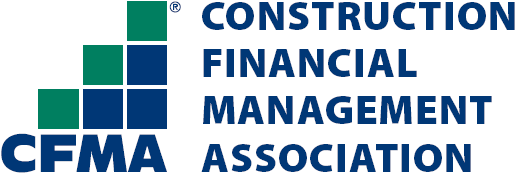 GOVERNMENT CONTRACTING 
WHY?
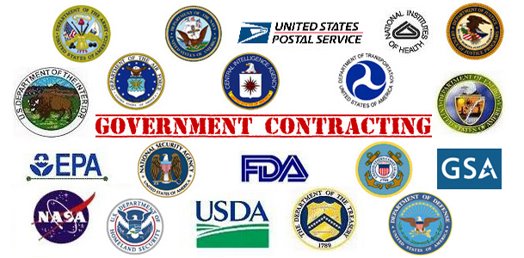 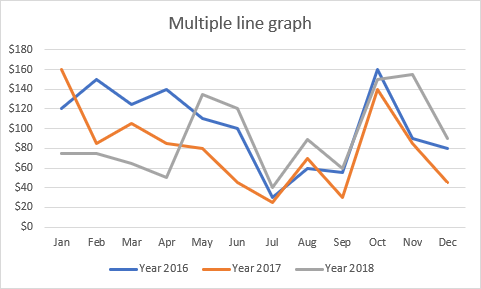 04
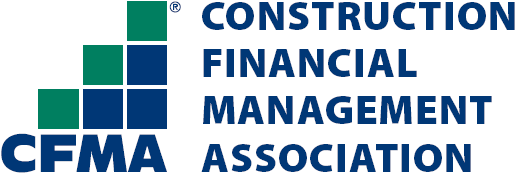 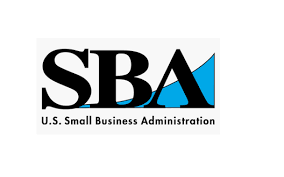 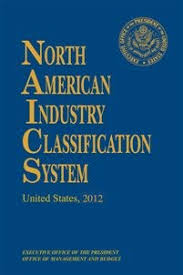 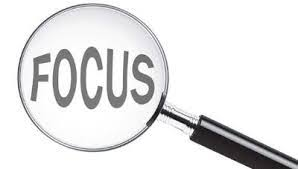 WHERE TO BEGIN?
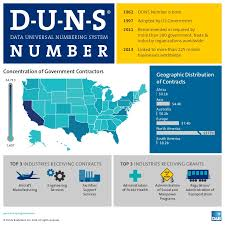 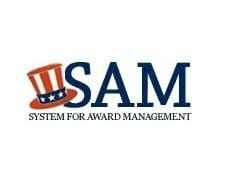 05
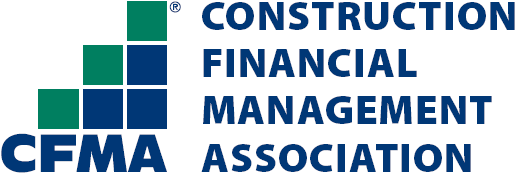 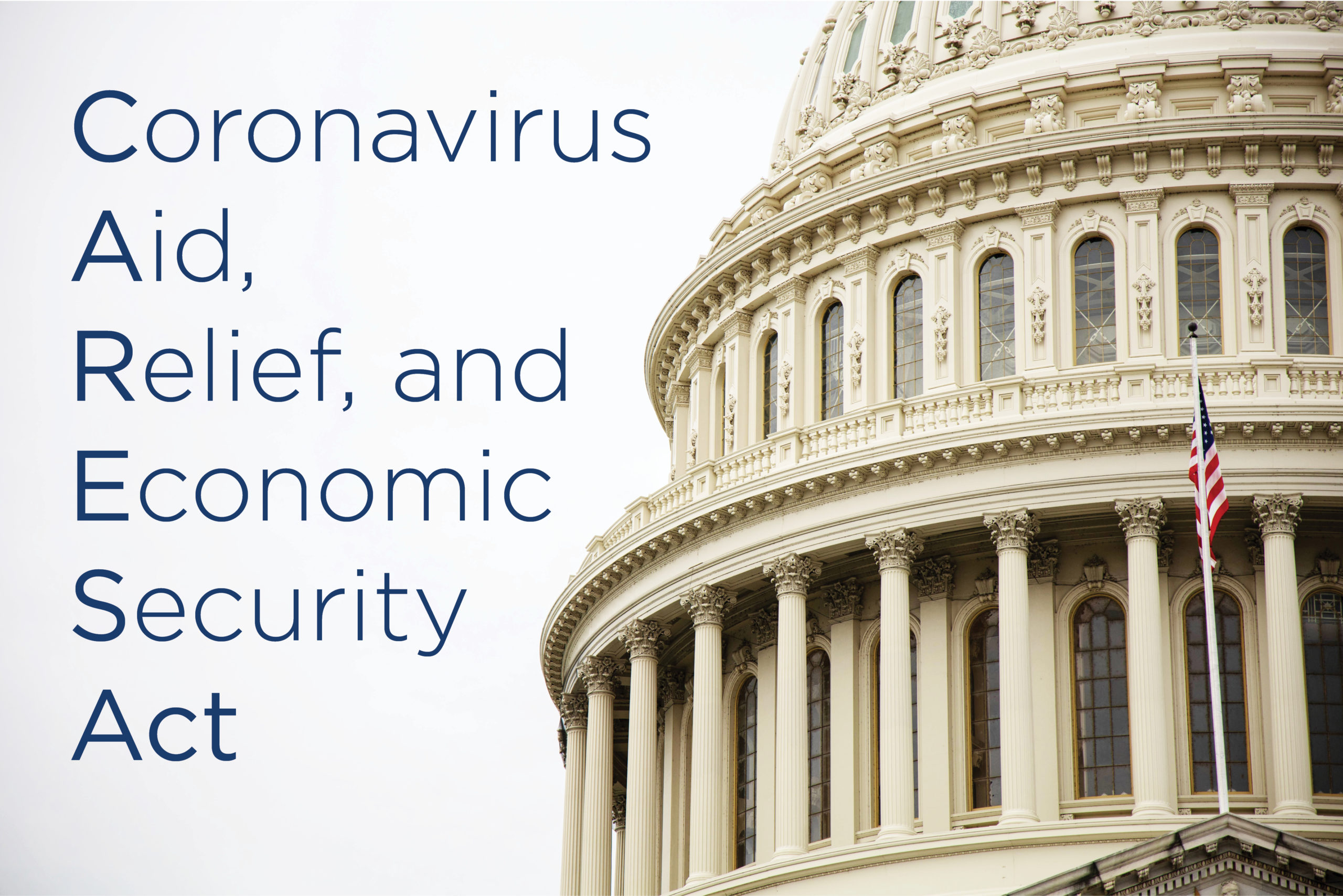 COVID-19 IMPACT TO GOVERNMENT CONTRACTING
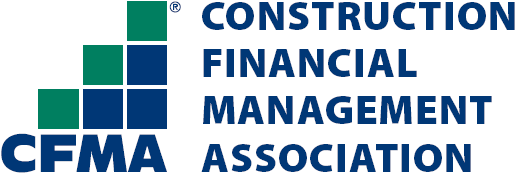 Federal
DCAA
DCMA
FAR
DFAR
CAS
GAAP
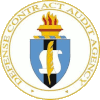 State/ DOT
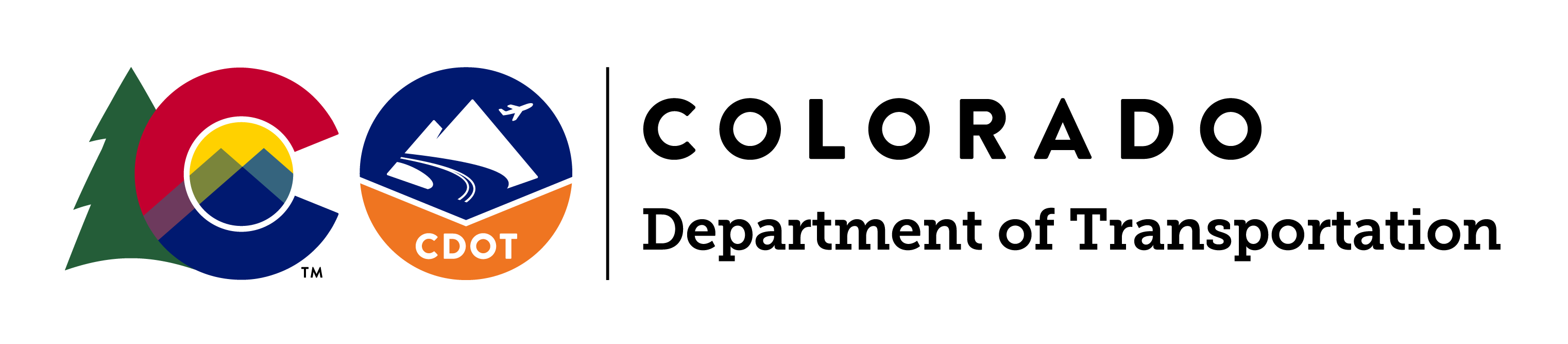 CDOT
Audit (CPA)
AASHTO
FAR
Rate Mgt
GOVERNMENT COMPLIANCE
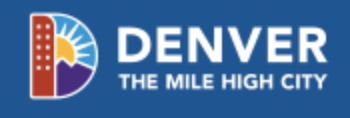 Municipal/Regional
Procurement
FAR
Rates
Audits
GAGAS
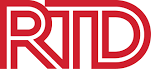 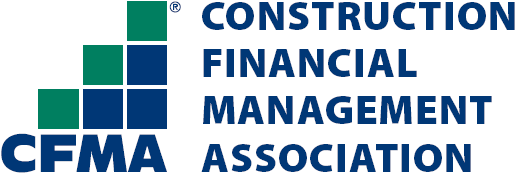 GOVERNMENT COMPLIANCE
DOT
AASHTO
FAR 31
State Rates and Contracting
State Highway Contractors and DOT
Chart of Accounts and Job Set Up
Contracting and Other Compliance
Auditor (DOD) and Demand Audits
DCAA
DCMA
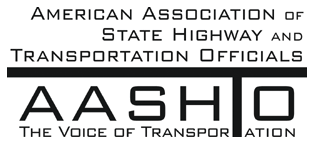 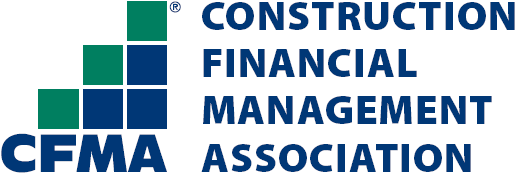 Assessment of Opportunity
1
Compliance Changes and Bidding Changes
2
Government Contracting101:

What do we need to do and how will this impact our company?

How much does this cost?
Change Management and Leadership
3
Considerations
GOVERNMENT COMPLIANCE
Full Autonomy to Adherence to
Uncle Sam
4
Culture Change and Financial Impact
5
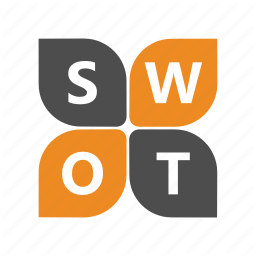 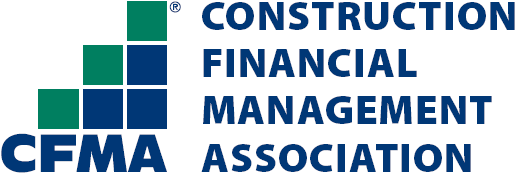 FAR, CAS, DFAR
Rules and Regulation
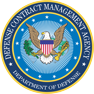 Compliance
Indirect Rates and Compliance
Expertise
GOVERNMENT COMPLIANCE
Internal and External Expertise?
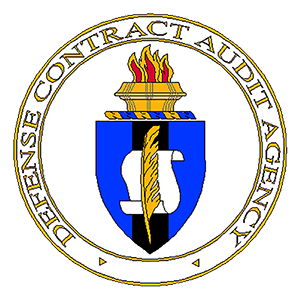 DCAA, DCMA, DOT and Municipal
Government Oversight
Accounting System Audits
Are my systems ready?
Business Partners
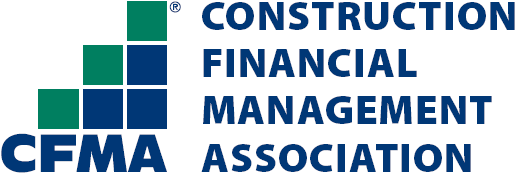 Who do I trust?
GOVERNMENT COMPLIANCE
1
2
3
4
>$50M
7.5M to 50M
<7.5M
Estimating and Pricing
Accounting System
Contracts Management
Provisional Billing Rates
Annual Approved Indirect Rates
Job and Financial Information
Pricing and Procedure
Contract Review and Brief
Small Business
Modified CAS
Full CAS
CAS Coverage
FAR Part 9,15, 31
48 CFR 9903.201-2
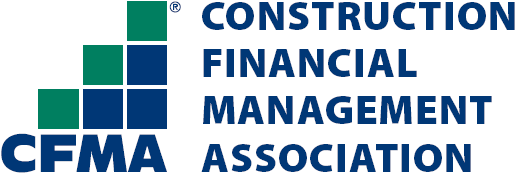 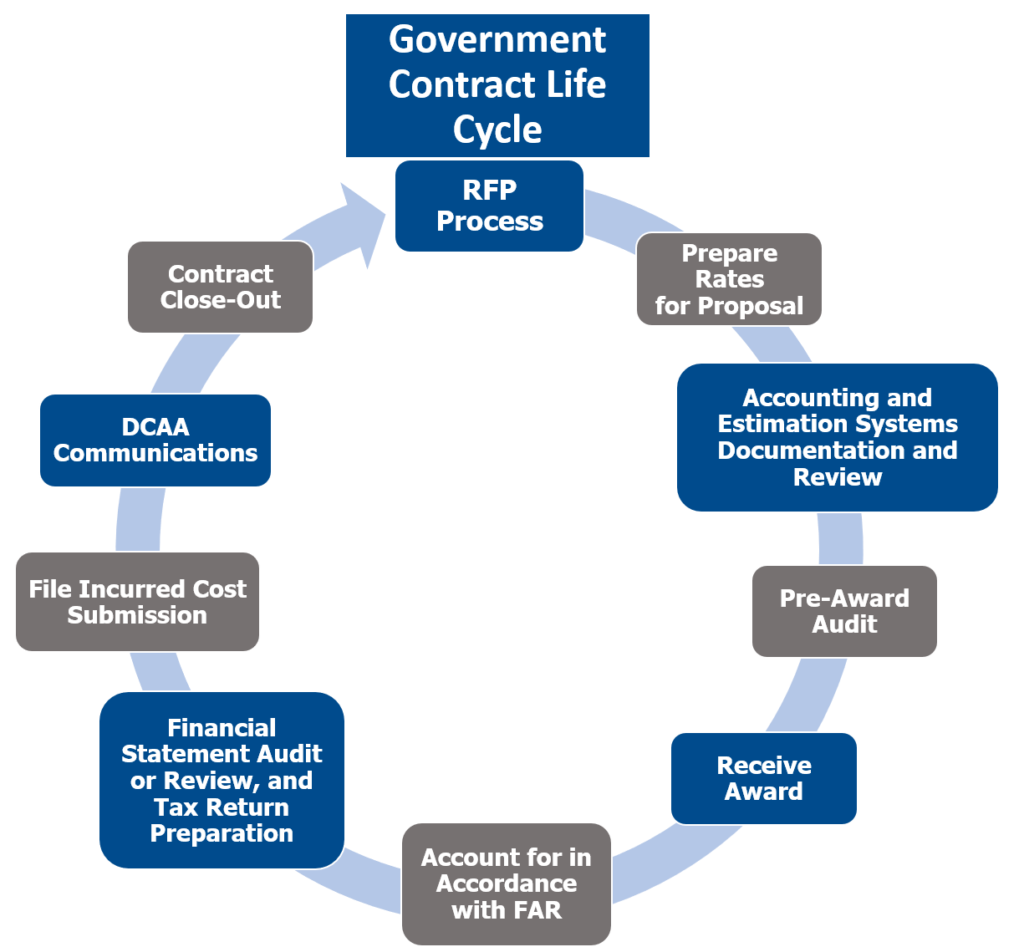 1
Cost Reimbursable Contracts
2
FAR Part 15
GOVERNMENT COMPLIANCE
3
Pre-Award 1408 Audit
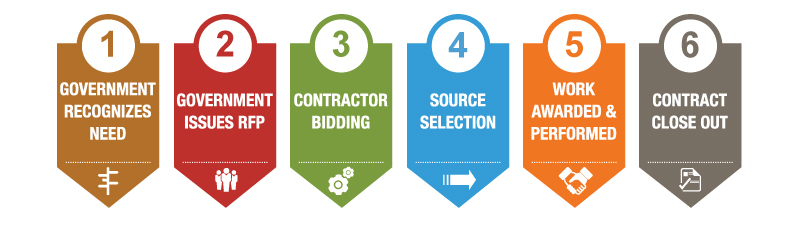 4
Life Cycle Management (end to end)
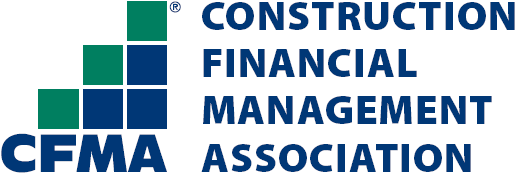 GOVERNMENT PREPAREDNESS
Consistency
Business Segments
6
1
Company-wide Methodology
Synergies and Teamwork
Internal Control
Contracts
5
2
Critical
  Areas
Policy and Procedure
Understand and Implement
4
3
Unallowable
Timesheets
Tracking and Understanding
Indirect vs Direct
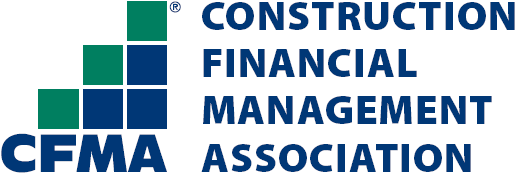 Is the company able to perform and demonstrate?
Financial Capability
1
Is the team able to handle compliance and contracts?
Team Capability
2
COMPANY PREPAREDNESS
Do we have minimum compliance?
HR and Payroll
3
What happens if there is a stop work on suspension?
4
Legal
5
Technology
Do we have the systems and capability to track costs?
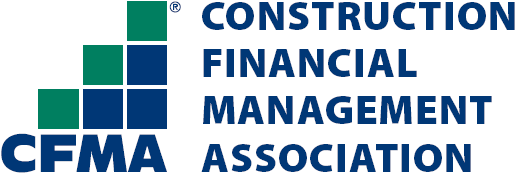 FIXED PRICE VS COST REIMBURSABLE
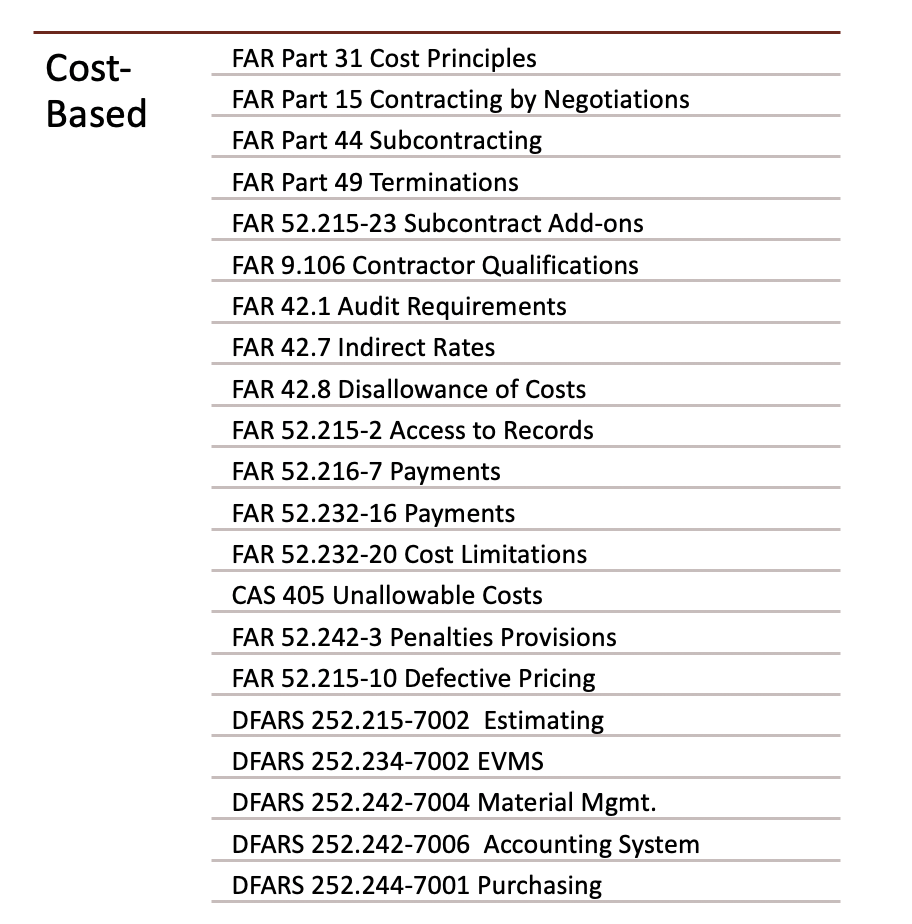 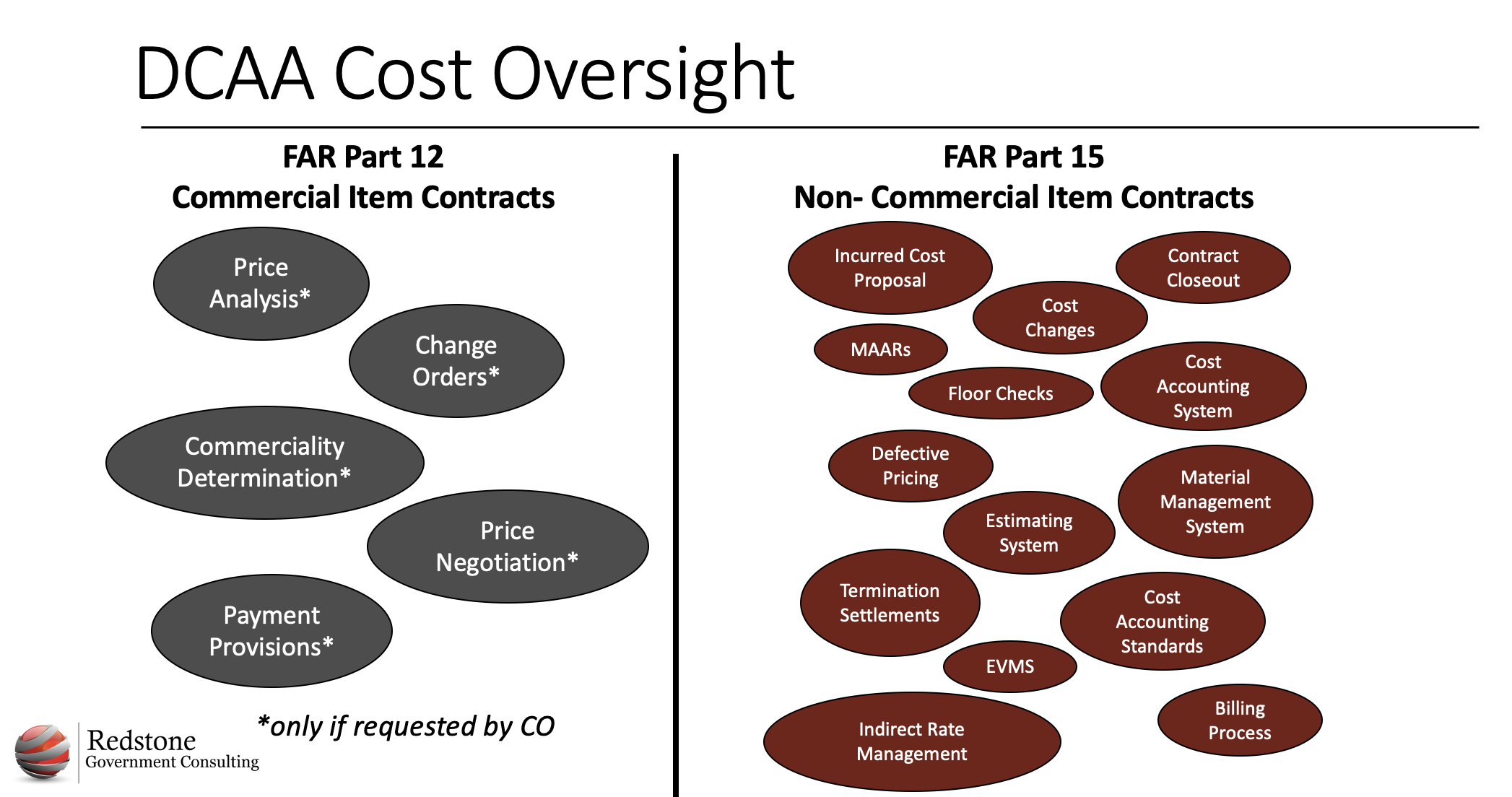 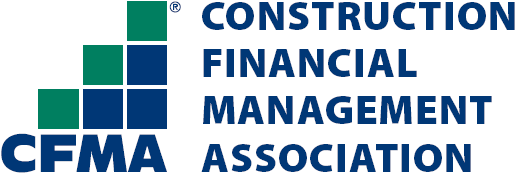 Start Here!
FIXED PRICE VS COST REIMBURSABLE
Ready to Support This Effort?
**Start out as a Subcontractor
**Get ready to work for larger contractors – observe and learn!
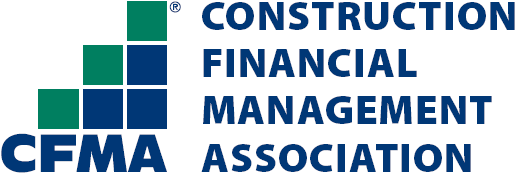 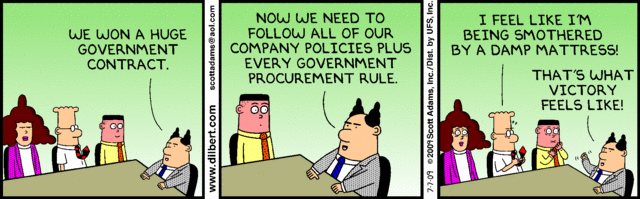 OVERWHELMING OR NOT?
Overwhelming Considerations – What should I do?
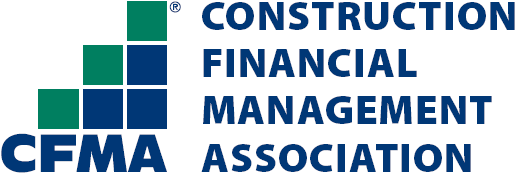 REQUIREMENTS – INTERNAL AND EXTERNAL
Incurred Cost 
Submission
Enterprise Wide Risk
Fraud Risk
Contractor Business
 Systems
Internal Controls
Financial Reporting
Government Contract
Risks
CAS, FAR, TINA, DFARS
 Compliance
Inventory & Asset Management
Ethics & Code of Conduct
Human Resources
Cost Allowability & Allocability
Indirect Rate Structure Design
Procurement
Revenue Recognition
Contracts Administration
Government Auditor (e.g. 
DCAA, DCMA, OIG, DOJ) 
findings, response & 
remediation
Shared Services
Time Keeping
Information Technology
Contracts Administration
Supply Chain
REAs/Claims, Disputes
Data Analytics
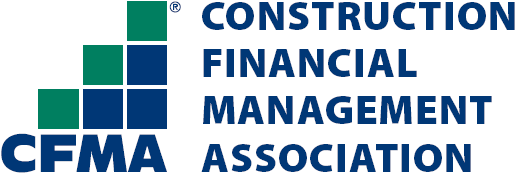 Pricing and Estimating
Payroll
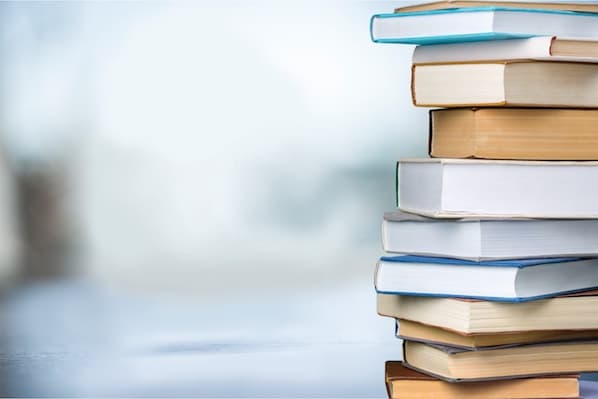 RESOURCES
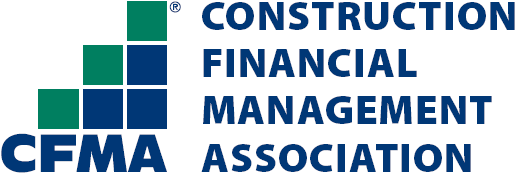 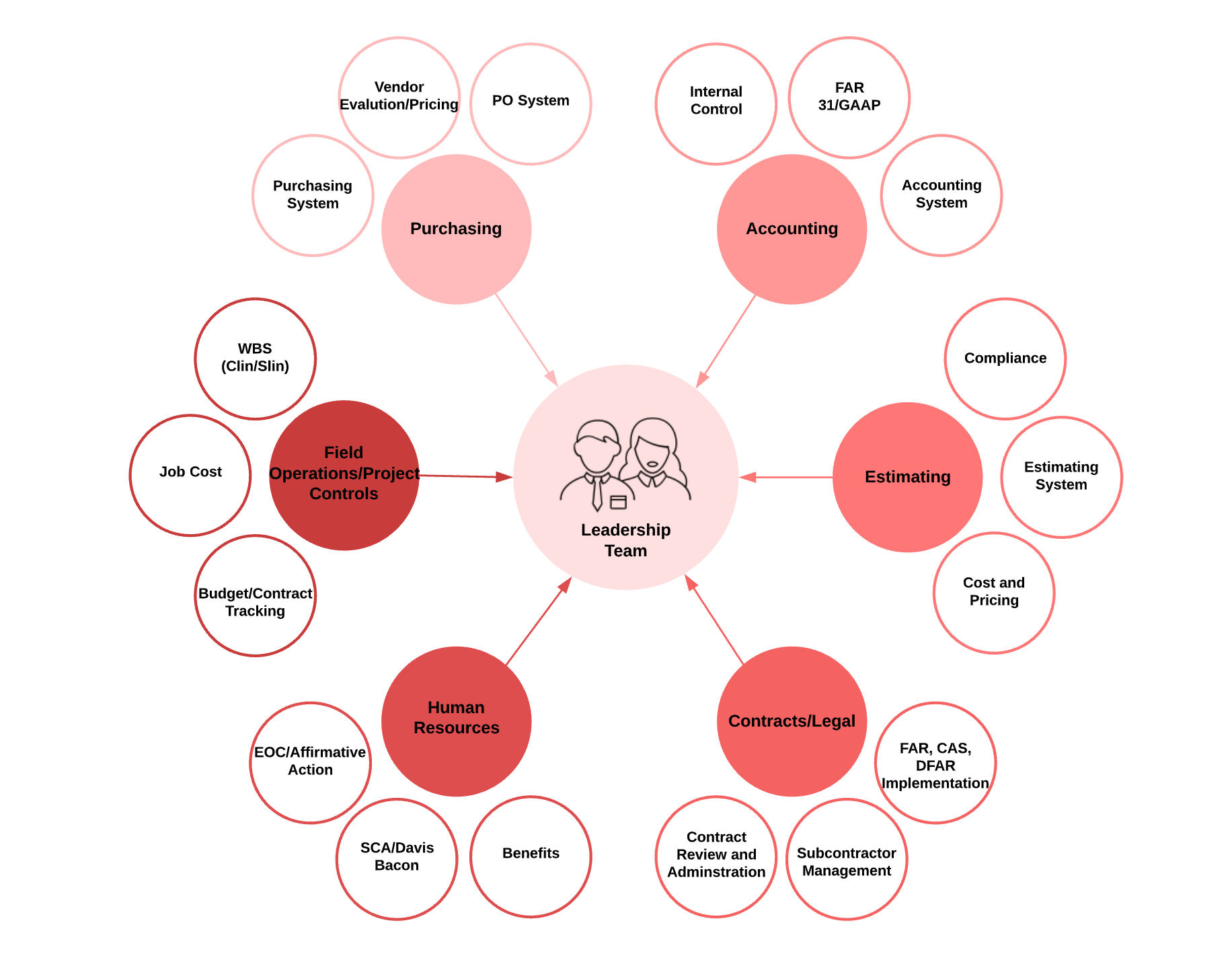 RESOURCES - STEERING COMMITTEE
Representation - Company
Functional Business Leaders
Charter and Purpose
Periodic Review
Near-Term Goals
Strategic Goals 
FFP to Cost Reimbursable 
Technology 
Strategic Hires
Clients and Markets
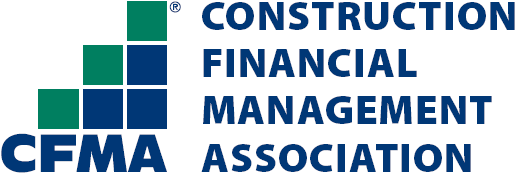 TECHNOLOGY CONSIDERATIONS
Can my auditor easily audit my records?
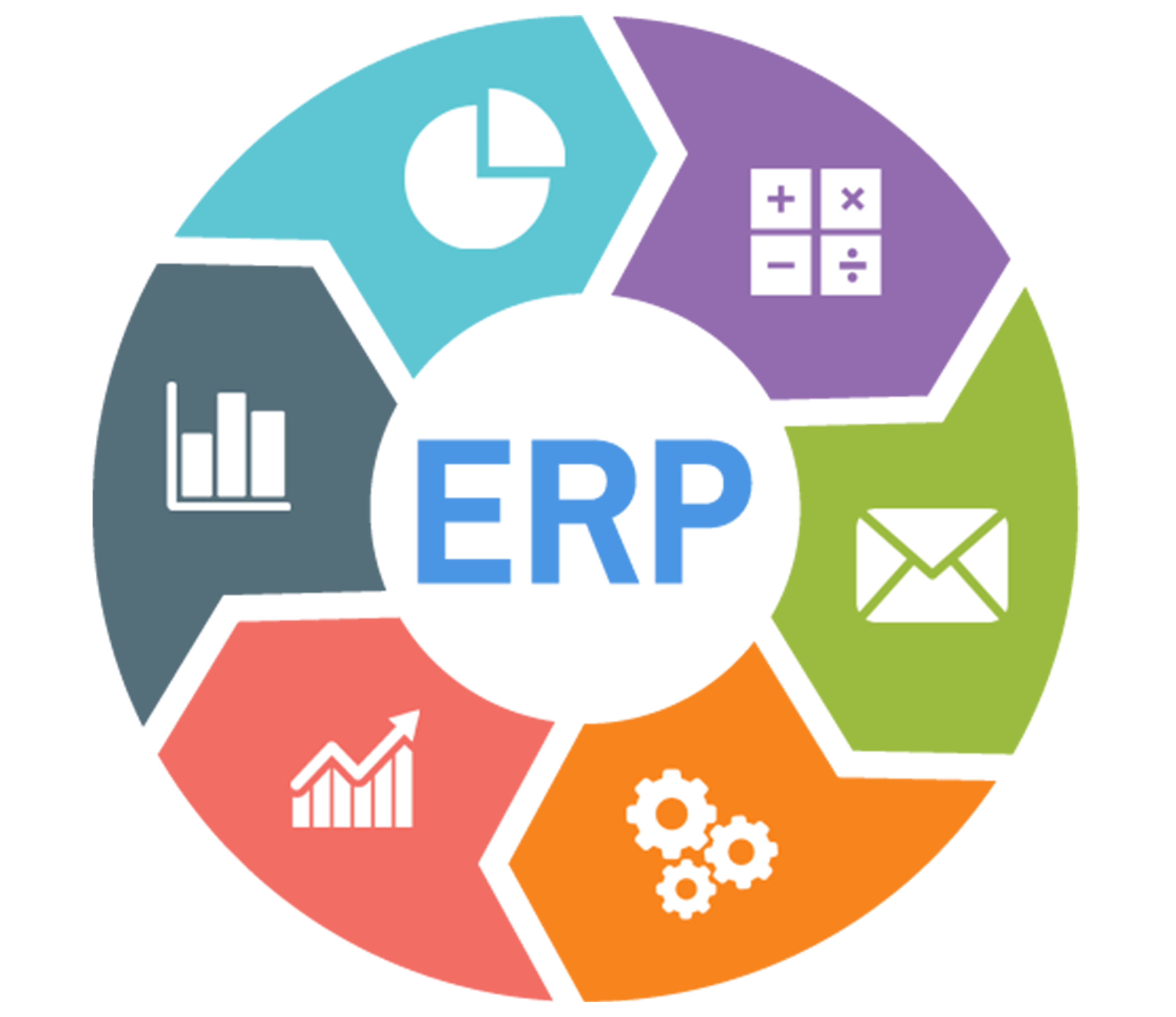 Process Owner
Disparate Systems
Audit and Reporting
Chart of Accounts
FAR 31
How do I manage one off systems?
DATA & Workflow easy to follow?
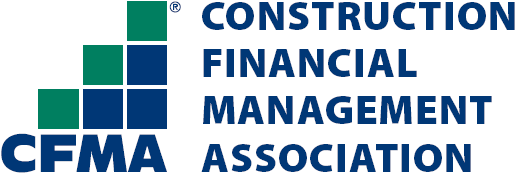 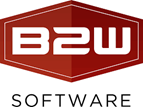 Data Analytics
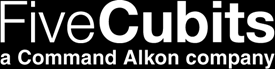 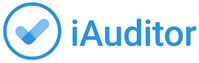 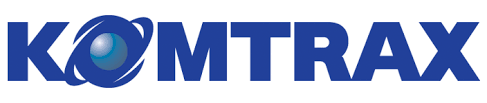 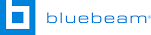 Data Management
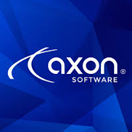 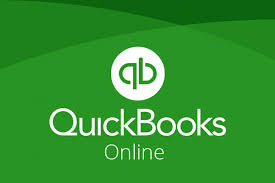 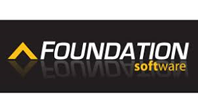 DISPARATE SYSTEMS
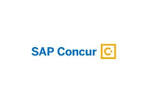 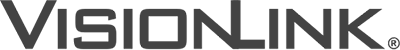 Data Integration
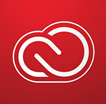 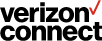 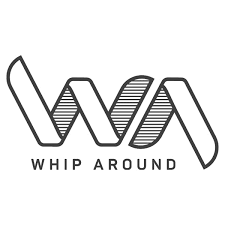 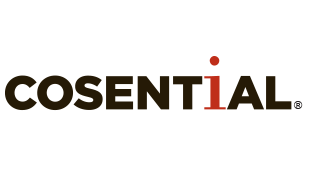 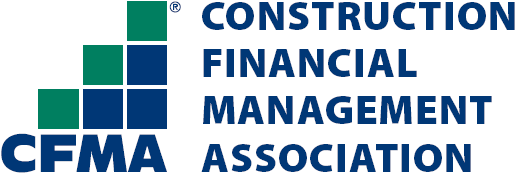 PROJECT PLAN
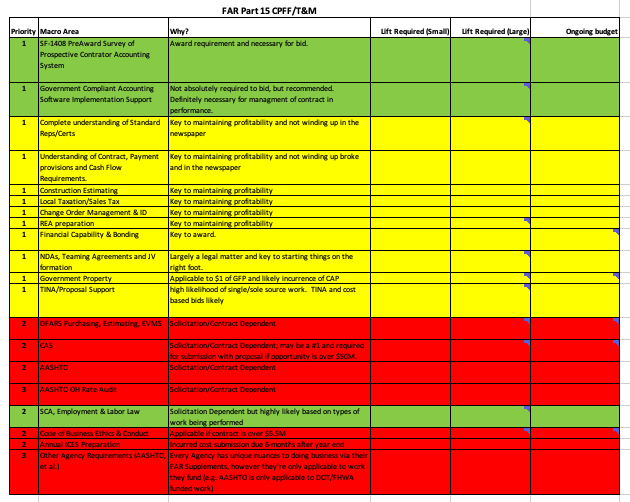 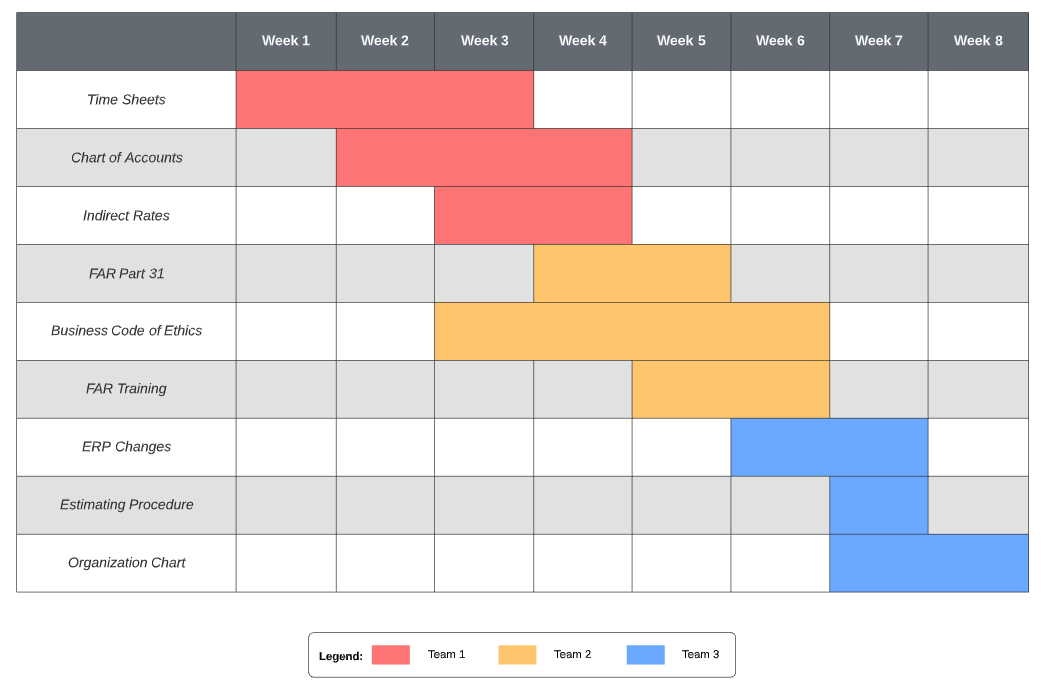 What’s Our Plan?
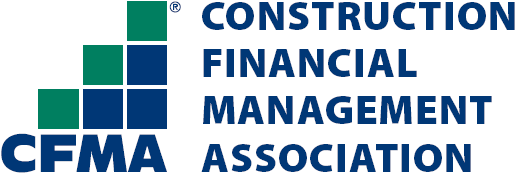 PROJECT PLAN
Executive Mgt
Field
Estimating
Contracting
Risk Mgt
PM
Human 
Resources
BD
Purchasing
Near-Term Strategies
Long-Term Strategies 
Strategic Planning Integration
Accounting
Compliance
Technology
Equipment
Assets
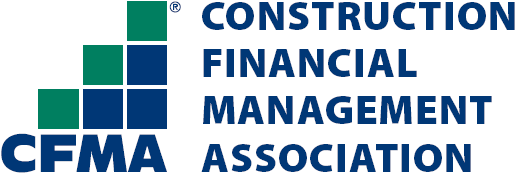 PROJECT PLAN
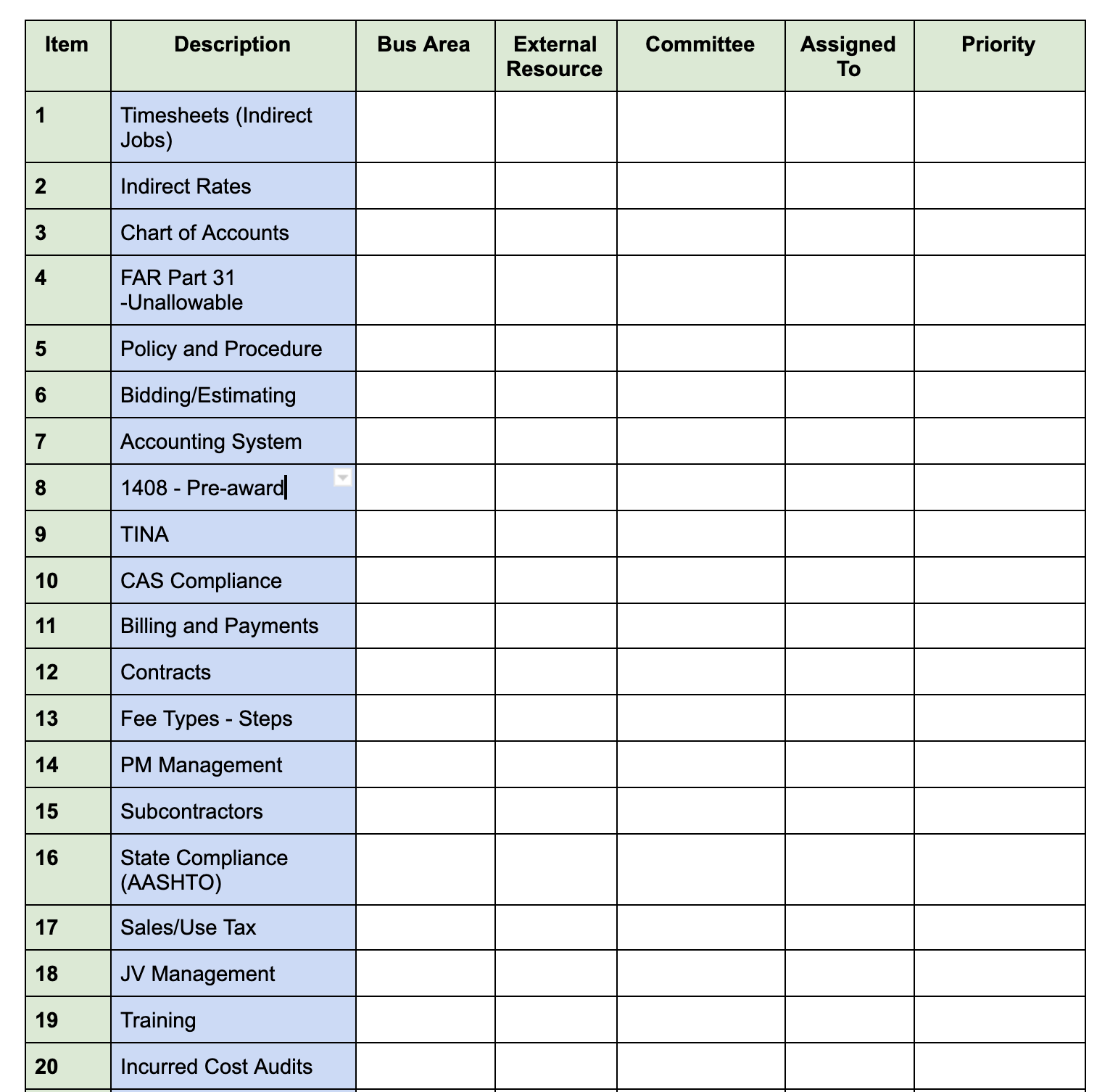 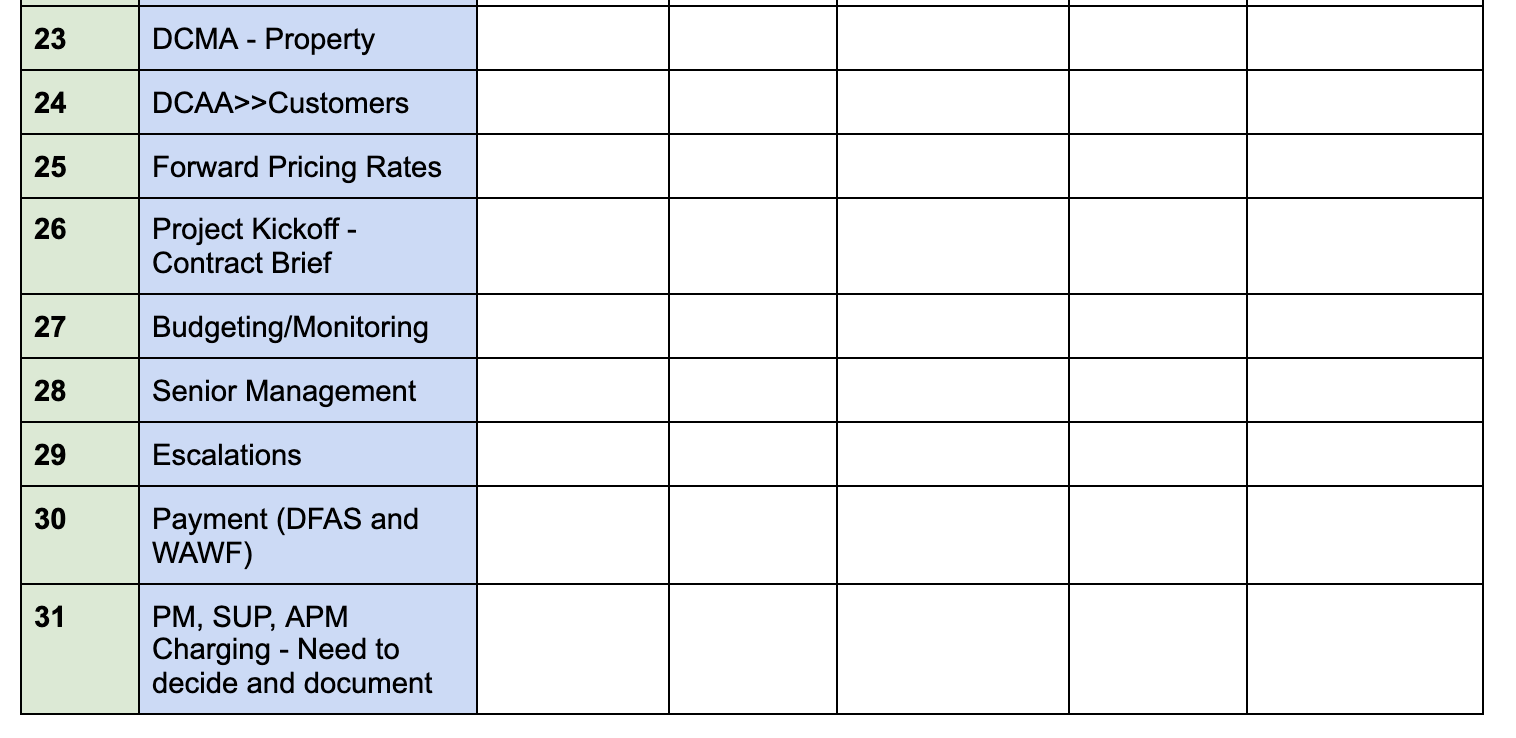 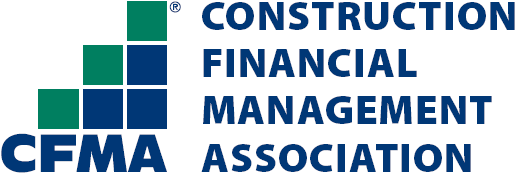 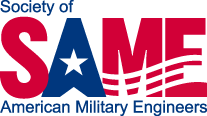 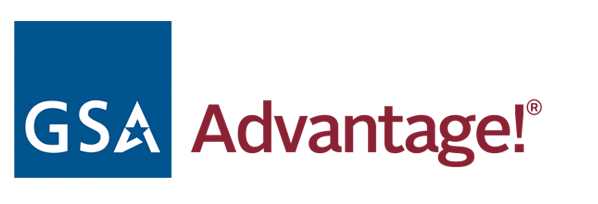 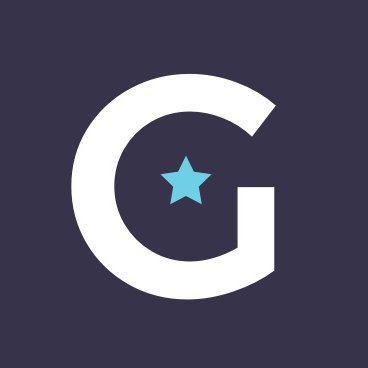 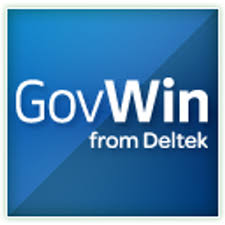 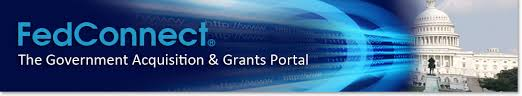 GET WORK
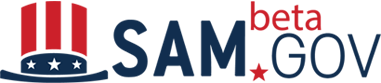 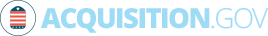 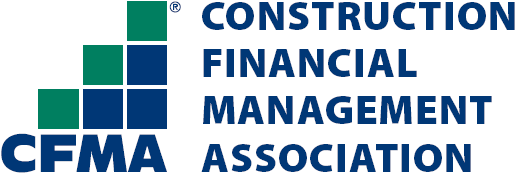 TAKEAWAYS
1
Leadership and Company Buy-In
Team Ready and Trained
Government Compliance Advisor(s)
2
Compliance, Technology, Accounting, and Legal
3
Technology
AWS Web Services
  “Company DATA”
Right system(s) to perform and stay compliant
Project Plan and Strategy
4
Near-Term and Long-Term
Training and Education
5
FAR, CAS, GAAP, Internal Control, and Contracts
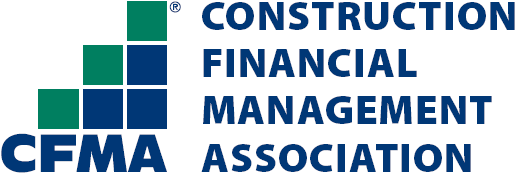 Q&A
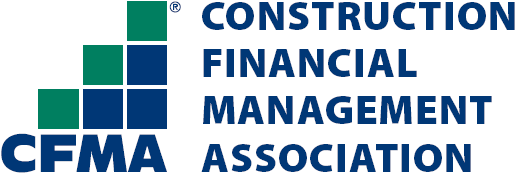 Jim Gilbert
720-212-1715
jim@jimgilbertcpa.com
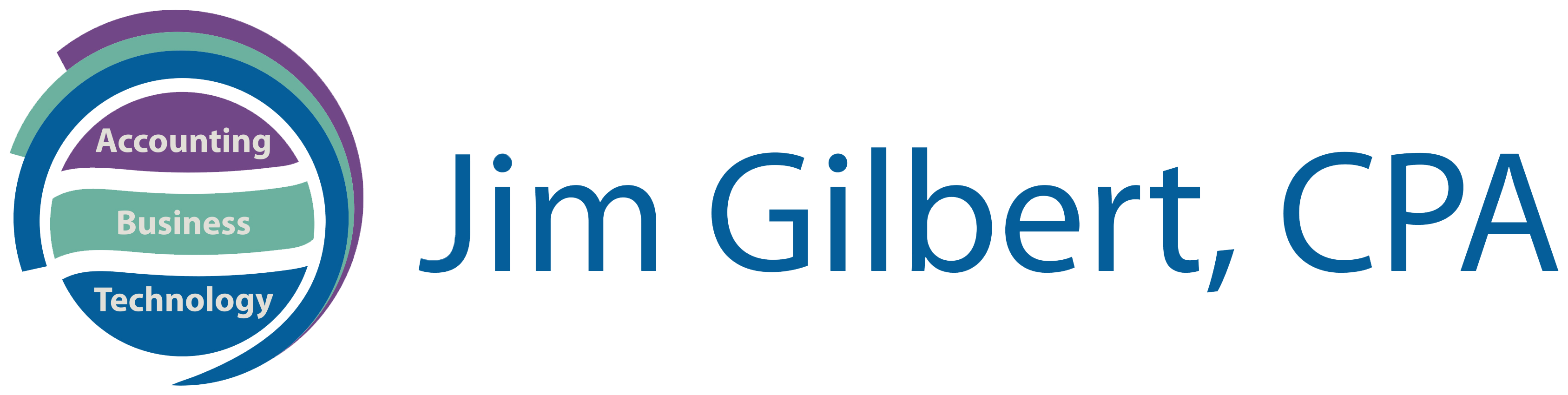 THANK YOU!
Matt Griffin
720-827-6519
mgriffin@ironwomancon.com
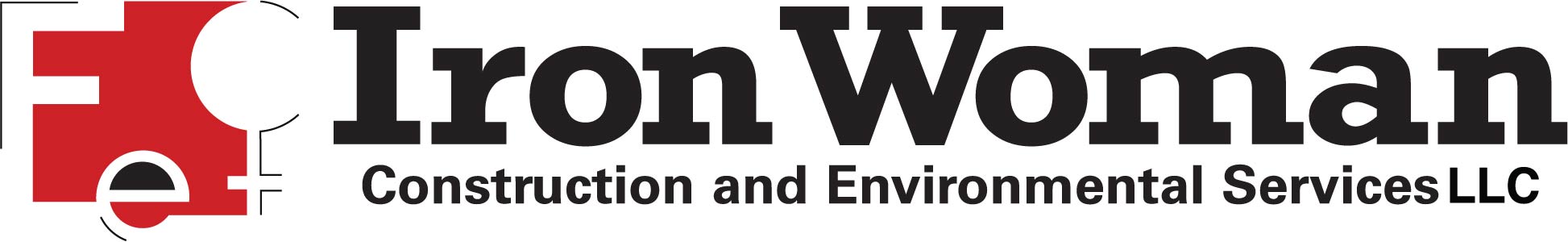 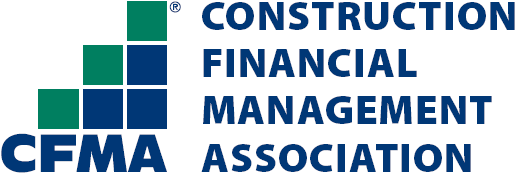 Session Password
(Must record password for CPE credit)
030